1
İNSAN KAYNAKLARI YÖNETİMİ
Hastane                             Hizmet Sektörü


Etkili İKY = Etkili Örgüt
İnsan Kaynakları Yönetimi
İKY;
Örgütün insan kaynakları ihtiyacının değerlendirildiği,
İK ihtiyacının giderildiği,
Teşvik ve çalışma ortamının sağlandığı süreçtir.
Üretim, finansman, pazarlama gibi fonksiyonlara katkıda bulunur.
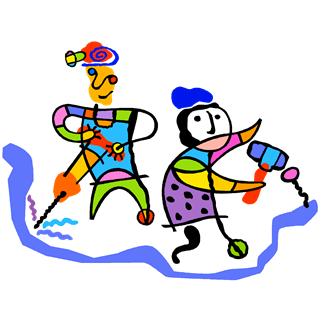 İNSAN KAYNAKLARI YÖNETİMİ;



Örgütte rekabetçi üstünlükler sağlamak amacıyla
 gerekli insan kaynağının sağlanması,
 istihdamını ve geliştirilmesiyle ilgili
politika oluşturma, planlama, örgütleme, yönlendirme ve
denetleme faaliyetlerini içeren disiplindir.
İşgören
Beklentilerindeki 
değişimler
Ekonomik 
Yapılardaki
dönüşümler
Artan
rekabet 
koşulları
İKY’nin 
Ortaya 
Çıkma 
Nedenleri
İşletmelerin
Niteliğinin
değişmesi
Teknolojik
değişimler
Küreselleşme
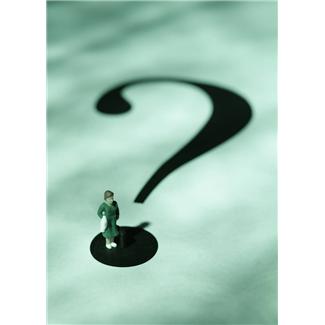 İnsan Kaynakları Yönetimi
mi?
Personel Yönetimi
mi?
LİYAKAT
YETERLİLİK
YÖNETİM
GELİŞTİRME
EŞİTLİK
İKY 
İLKELERİ
KARİYER
HALEF
YETİŞTİRME
GÜVENCE
YANSIZLIK
Yüksek Maliyet ve Düşük Verimlilik
9
Bir işletmede, 

İşten ayrılanlar fazlaysa,
İş kazaları ve meslek kazaları çok oluyorsa,
Devamsızlık oranı yüksekse,
Bozuk ve fireli mal üretimi çoksa,
Toplu sözleşmeler sorunlu oluyorsa,
Çalışanlar tatminsiz ve moralsiz ise
İnsan Kaynaklarına ilişkin önemli sorunlar var demektir.
Yüksek
Maliyet
+
Düşük Verimlilik
İnsan Kaynakları Yönetiminin İlgi Alanı
10
Çalışanlar nasıl etkin ve verimli çalıştırılacak?
İşletmenin yaşamı nasıl garanti altına alınacak?
Yaptıkları işten tatmin olmaları nasıl sağlanacak?
Nasıl bir yol ve yöntem izlenecek?
İnsan Kaynakları Yönetiminin Amaçları
11
Yönetimin örgütsel amaçları çalışanları aracılığıyla elde etme imkanı bulması,
İnsanların tüm kapasite ve potansiyellerinden yararlanılması,
Çalışan niteliklerinin yükseltilmesi yoluyla kendilerinin ve örgütün performansının arttırılması,
Çalışanların örgütün amaçlarına katkıda bulunmak için daha fazla kendilerini vermelerinin sağlanması,
Çalışanların beklentilerinin karşılanması ve mesleki bakımdan gelişmelerinin sağlanması,
İnsan Kaynakları Yönetiminin Amaçları
12
İşletmenin amaçlarına yönelik işe alım politikalarının geliştirilmesi,
Çalışanların gizli yaratıcılıklarını ve enerjilerini uyaracak ortamın hazırlanması,
Yenilik, takım çalışması, TKY benzeri uygulamalarının gerçekleştirilebileceği bir ortamın oluşturulması,
Mükemmeli arayış doğrultusunda esneklik gösterme isteğinin cesaretlendirilmesi.
İnsan Kaynakları Yönetiminin Rolü
13
Çalışanların moral, motivasyon ve verimlilik konularındaki sorunlarını teşhis etmek ve bu sorunların çözümüne katkıda bulunmak,
Çalışanlarının değerlendirilmesi ve geliştirilmesine yön göstermek,
İşletmenin yönetim felsefesinin ve iş stratejilerinin oluşturulmasına yardımcı olmak.
İK YÖNETİMİNİN İŞLEVLERİ

1-   İşgücü Planlaması
2-   Personel Bulma
3-   Personelin Seçimi
4-   İşe Alıştırma
5-   Görevde Yükselme, Yer Değiştirme, 
      İşten Ayrılma
6-   İşgücünün Eğitimi ve Geliştirilmesi
7-   Sağlık ve İş Güvenliği
8-   Disiplin
9-   Sağlanan Hizmet ve Yararlar
10- Sendikal İlişkiler
11- İşgören Değerlemesi
12- İş Değerlemesi
14
İK YÖNETİMİNİN İŞLEVLERİ
15
1. İşgücü Planlaması
İşletmenin gelecekteki işgücü gereksinmesinin nitelik ve nicelik olarak kestirilmesi ve bu kestirime göre işgücünün nereden, nasıl ve ne zaman karşılanacağının ayrıntılı olarak belirlenmesidir. 
İşgücü Kestirim Yöntemleri
1. Yöneticilerin bilgi, beceri ve deneyimlerininin kullanılması
2. Trend analizine dayalı kestirim yöntemleri
İşgücü Planlamasında Yararlanılan Veriler

1. İşgücü envanteri: İleride ortaya çıkacak işgücü hareketlerini belirleyebilmek için, mevcut işgücünün nicelik ve nitelik yönünden incelenmesidir.

2. İşgücü değişim çabukluğu: Belirli bir dönemde, işletmeye giren ve işletmeden ayrılan personelin oransal olarak belirtilmesidir.

                                                İşten ayrılanlar x 100
İşgücü değişim çabukluğu =
                                                Ortalama işgücü sayısı
16
İK YÖNETİMİNİN İŞLEVLERİ
17
2. Personel Bulma
Yeni kurulan, kurulu olup da geliştirilen işletmelerde ortaya çıkan işgücü gereksinmesi ile kurulu işletmelerde çeşitli nedenlerle boşalan işler için gereken işgücü gereksinmesinin karşılanması için adayların bulunması eylemleridir.
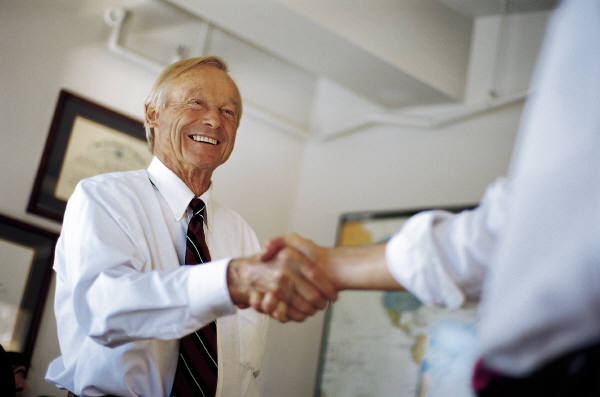 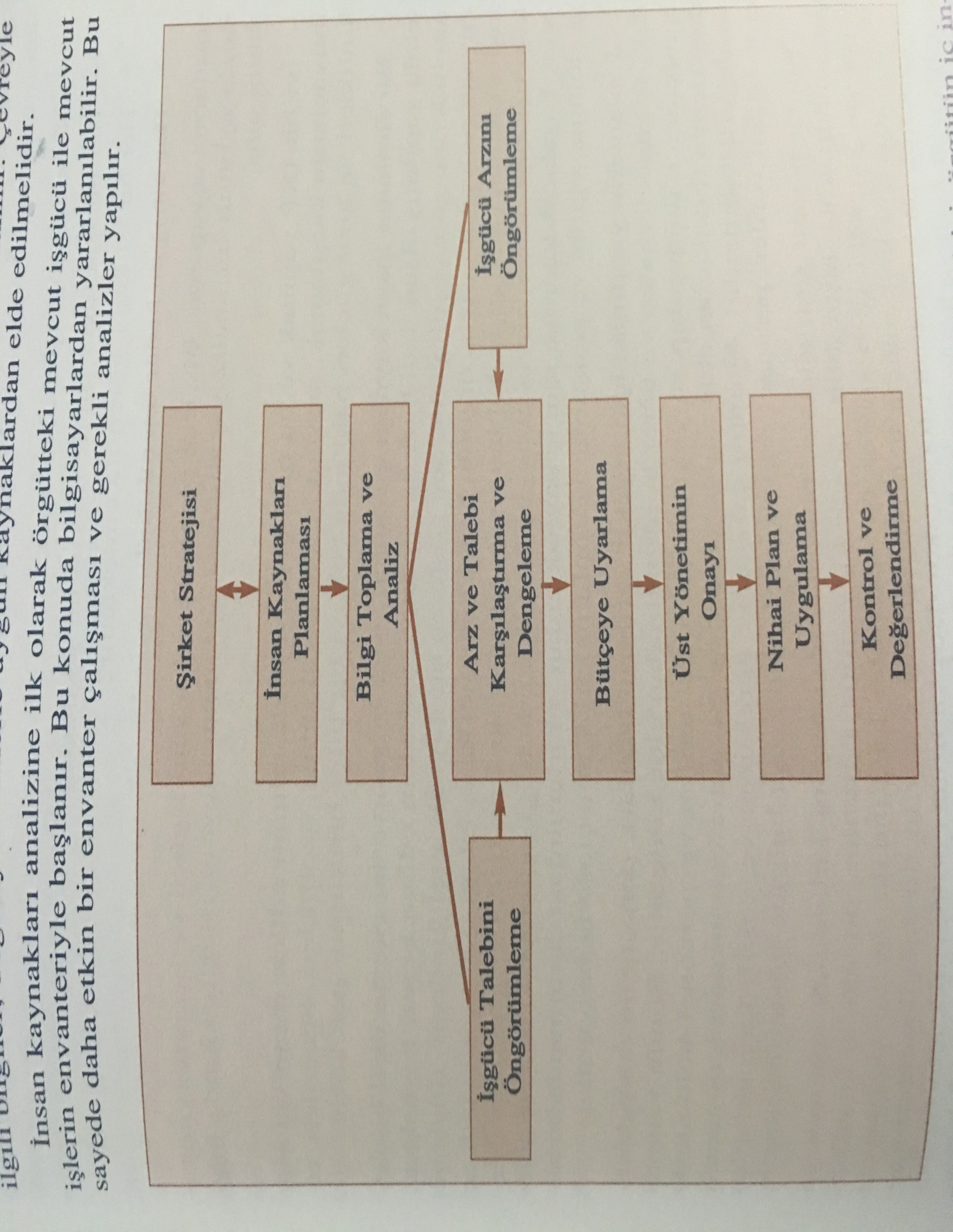 18
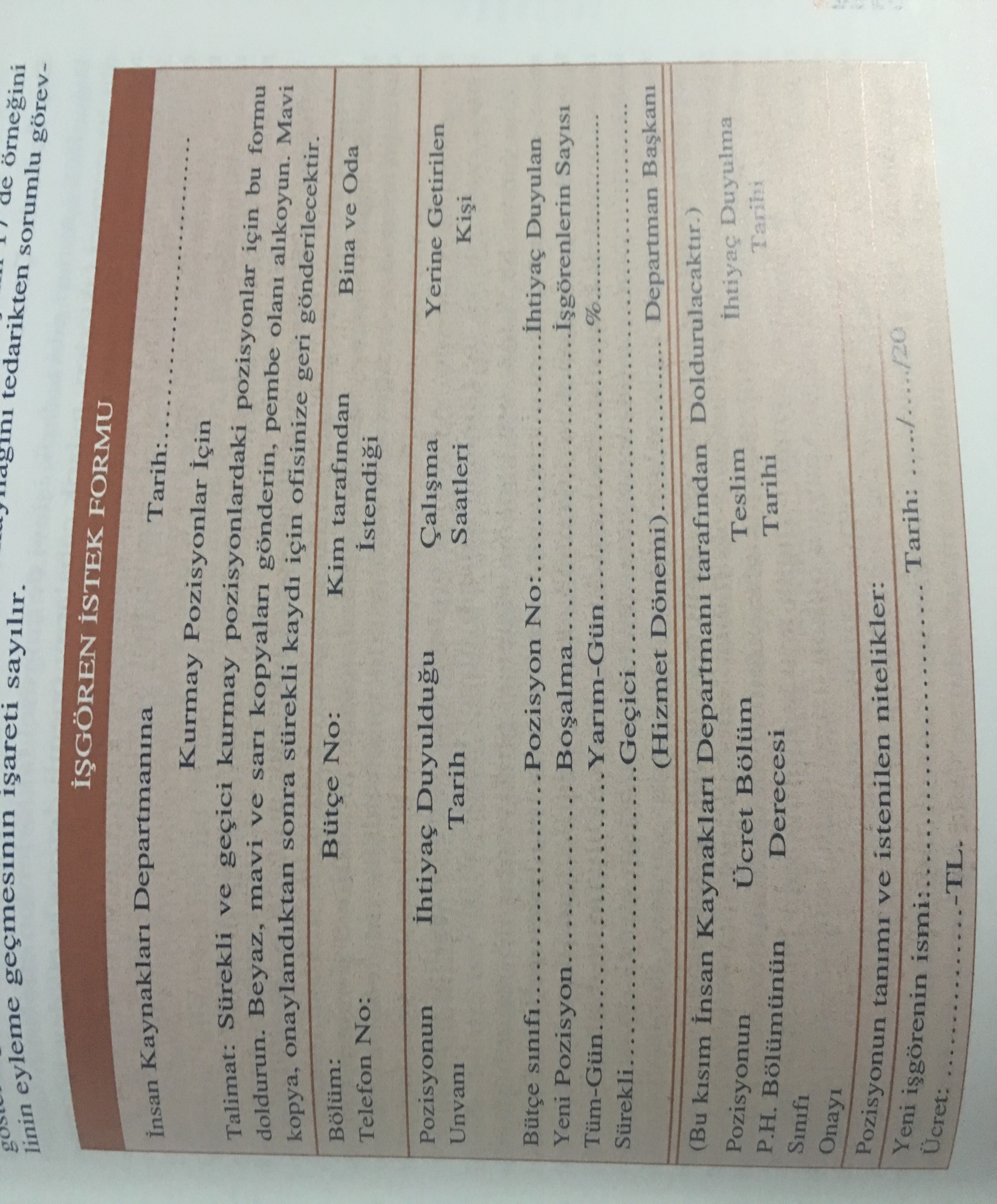 19
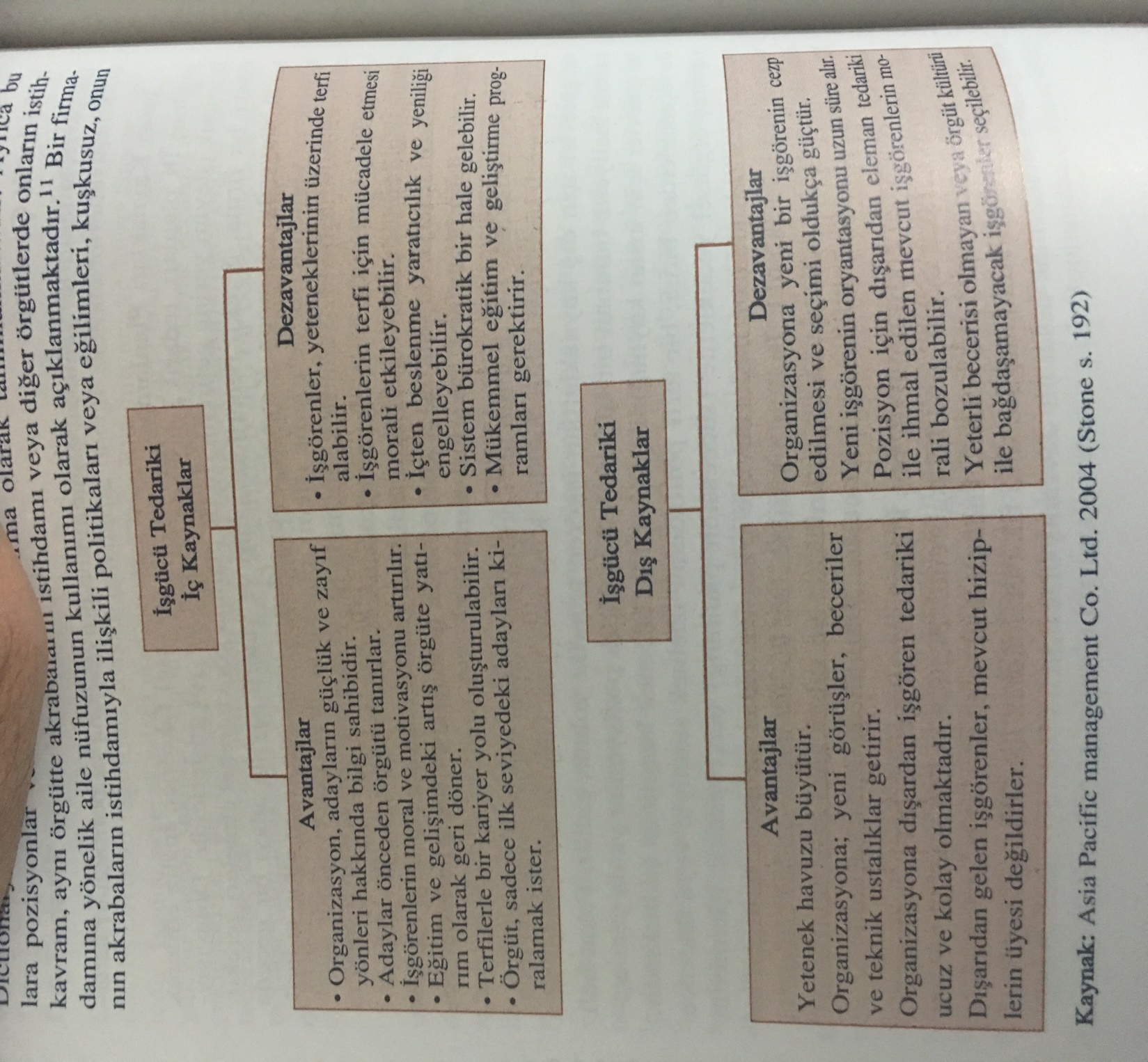 20
İşgücü bulma kaynakları  

1-İşletme içi kaynaklar: İşletmede çalışanların yeni   görevlere atanmasıdır.

2- İşletme dışı kaynaklar.
2.1. Duyurular: Gazete ve dergilere verilen duyurular
2.2. İşletmeye Yapılan Kişisel Başvurular
2.3. Çalışanların Önerileri
2.4. İş ve İşçi Bulma Kurumları
2.5. Öteki Kaynaklar
21
İK YÖNETİMİNİN İŞLEVLERİ
22
3. Personelin Seçimi
Adaylar arasından işin gereklerine en uygun olan ve işte en çok başarı sağlayacak kişilerin bulunması sürecidir.
Personelin seçim sürecinin aşamaları:
1 .İlk Görüşme
2. İş İstek Belgesi
3. Referansların Denetimi
4. Test Uygulaması
5. İş Görüşmesi
6. Yöneticiyle Görüşme
7. Bedensel Yeteneklerin Denetimi
8. İşe Alma
İK YÖNETİMİNİN İŞLEVLERİ
23
4. İşe Alıştırma (Oryantasyon)
İşletmenin yeni işe aldığı kişilerden çok kısa bir süre içinde beklediği çalışma gücünü elde etmesi için işi ve işyerini tanıtmasıdır. İşe alıştırma programının kapsayacağı konular şöyledir:
1- İşe alınacak kişiye ne zaman ve nerede işe başlayacağının bildirilmesi.
2-İş koşullarının açıklıkla belirtilmesi.
3-Görevde yükselme ve çalışmanın değerlendirilmesi  ölçütlerinin açıklanması.
4-İşletmenin çalışma düzenine ilişkin yönetmelik, bildiri ve benzer belgelerin tümünün ya da ilgili bölümlerinin verilmesi.
5-İşletmenin çalışanlardan neler beklediğinin açıklanması.
6-İşletmedeki sendikal çalışmalara ilişkin olarak yansız bilgilerin aktarılması.
7-İşle ilgili araç ve gereçlerin önceden hazırlanarak, yeni girene iş başlangıcında verilmesi.
İK YÖNETİMİNİN İŞLEVLERİ
5. Görevde Yükselme, Yer Değiştirme, İşten Ayrılma
Görevde Yükselme: Çalışan bir personelin, yapmakta  olduğu işe oranla daha büyük bir sorumluluk, daha büyük prestij, daha büyük beceri ve ücret artışı sağlayan bir göreve atanmasıdır. 
Yer Değiştirme: Görev sorumluluğu ve ücret düzeyinde herhangi bir değişiklik olmaksızın personelin başka bir işe geçirilmesidir.
İşten Ayırma: Çalışanın denetimi dışında kalan nedenlerle çalışanların işlerine son vermedir.
24
İK YÖNETİMİNİN İŞLEVLERİ
25
6. İşgücünün Eğitimi ve Geliştirilmesi
Çalışanların belirli bir amaca yönelik olarak bilgi ve beceri kazanmaları için yapılan örgütlü bir eylemdir.
Eğitim Yöntemleri
A-İşbaşı Eğitim Yöntemleri
1.İş değiştirme
2.Üstler gözetiminde eğitim
3.Yetki göçerme (devri)
4. Öbür yöntemler: Staj yoluyla eğitim, çıraklık yaparak eğitim, işe alıştırma eğitimi gibi yöntemler
B-İş Dışında Eğitim Yöntemleri
1.Konferanslar
2.Seminerler ve kurslar
3.Örnek olay yöntemi
4.Rol oynama yöntemi
5.Öbür yöntemler: İşletme oyunları yöntemi (simülasyon), kendi kendine çalışma yöntemi, araştırmalı örnek olay yöntemi gibi yöntemler
26
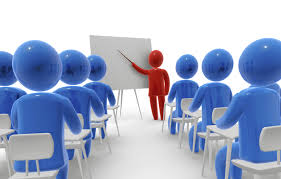 İK YÖNETİMİNİN İŞLEVLERİ
27
7. Sağlık ve İş Güvenliği
Çalışanların sağlığının korunması ve güvenli çalışma koşullarının oluşturulmasıdır. İşletmenin sağlık ve güvenlik açısından özenli olması, sigorta giderlerini ve sermaye kayıplarını azaltacağı gibi, daha nitelikli işgücünün işletmeye gelmesini de sağlar.
İK YÖNETİMİNİN İŞLEVLERİ
28
8. Disiplin

Çalışanların işletmedeki belirli konulardaki davranışlarına sınırlama ya da özdenetim kurmadır.

Disiplinde İki Yaklaşım:
1. Olumlu Yaklaşım: Ödül ve iletişim yoluyla belirli davranışlar oluşturmak ve yaratmaktır. 
2. Olumsuz Yaklaşım: Mevcut ilkelere uymayan, kuralları çiğneyen kişilerin cezalandırılmasıdır.
İK YÖNETİMİNİN İŞLEVLERİ
29
9. Sağlanan Hizmet ve Yararlar
Çalışanlarla işletme arasındaki ilişkileri daha olumlu kılmak için, personele sağlanan ek hizmet ve katkılardır.

Çalışanların sağlığının korunması; iş tehlikelerine karşı korunması; çalışanlara iş elbisesi, kişisel eşya dolapları, dinlenme yerleri, yemekhane gibi olanakların sağlanması; yardım sandığı, toplu sigorta gibi mali güvencelerin sağlanması; boş zamanları değerlendirici etkinlikler oluşturmak; çalışanların kişisel ve ailesel sorunlarıyla ilgili çeşitli konularda danışmanlık hizmetleri verilmesi.
İK YÖNETİMİNİN İŞLEVLERİ
10- Sendikal İlişkiler
Sendikalar, örgütlenmiş işgücü kuruluşlarıdır.
Sendikaların Etkileri

1.Yönetimin davranışlarını kısıtlar
2.Tüm çalışanlara eşit davranılır 
3. Personel politikaları ve uygulamaları gelişir
4. Çalışanlar adına tek sözcü oluşur
5. İşgücü ilişkilerinde karar alma merkezileşir
30
İK YÖNETİMİNİN İŞLEVLERİ
11. İşgören Değerlemesi
31
Çalışanların işlerinde sağladığı başarının düzeyini belirlemek, işin gerektirdikleri ile kişilerin yetenek ve becerilerinin uyumlu olup olmadığını ortaya koymak için gerçekleştirilen eylemlerdir.
 Amaçları: Dengeli ücret sistemlerinin kurulması, işte yükseltme, yer değiştirme, işe son verme, eğitim programlarının içeriklerinin belirlenmesi ve düzenlenmesi.
Değerleme Yöntemleri
a-Sıralama Yöntemi: Çalışanlar, eskilik, eğitim durumu, meslek durumu gibi ölçülere göre puanlanarak, sıralanır. 
b-Karşılaştırma Yöntemi: Çalışanların başarılarını ölçmek için oluşturulan belirli ölçülere göre kıyaslanmasıdır. Örneğin, girişim yeteneği, önderlik, işe bağlılık, kararlarda tutarlılık, komutlara uyma gibi.
c-Derecelendirme Yöntemi: Kişilerin çalışmaları çok iyi, iyi, orta, zayıf gibi ölçülerle deyimlendirilen değer kümeleri ile belirlenir. Çalışanlar, üstlerinin değerlendirilmesine göre bu kümelerden birine sokulur. 
d-Değerlendirme Formu Yöntemi: Çalışanların değerlendirilmesinde önceden hazırlanmış ve ayrıntılı olan değerlendirme formlarının kullanılmasıdır.
e-Önemli Olay Yöntemi: Çalışanların belirli durumlarda ve belirli olaylar karşısında takındığı tutum ve göstereceği tepkilerin değerlendirmede temel alınmasıdır.
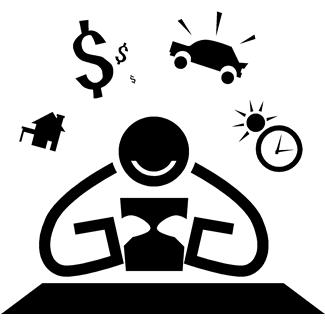 Ücret Yönetimi
Ücret: 
Bedensel ve zihinsel emeğe üretim faaliyetleri karşılığında ödenen bedel.
Ücretleme: 
Doğrudan ve dolaylı ödüllerin eşit ve hakça dağıtımını sağlamak amacıyla personelin katkılarının değerlendirilmesi faaliyetidir.
İKY Ana FonksiyonlarıÜcret Yönetimi
Bir işletmede ücret politikası;
Eşitlik
Dengeli ücret
Cari ücrete uygunluk
Yükselme ile orantılı
Bütünlük
Nesnellik
Açıklık
ilkelerine 
göre olmalıdır.
Ücret Yönetimi
Örgütün ödeme 
gücü
Karşılaştırılabilir
oranlar
Sendikalarla
Pazarlık gücü
Ücretlemeyi
Etkileyen
Faktörler
Pazarın durumu
Enflasyon
verimlilik
Hükümet politikaları
Örgütsel-teknolojik
değişim
Gelenekler
Uygulamalar
AB Kanunları
35
Geleneksel Ücret Yaklaşımı (Örn: Kıdem)

Stratejik Ücret Yaklaşımı (Örn: Performans)
İşçi Sağlığı ve İş Güvenliği
İşçinin sağlığının ve emniyetinin doğacak olan tehlikelere karşı korunması
-Çevrenin korunması
-Sağlıklı konutta yaşama
-Beslenme ve ulaşım emniyeti
-Sosyal güvenlik-ilk yardım
-Kentleşme
37
İKBS
38
ÖRNEK ÇALIŞMA SORULARI

İKY gelişim süreçlerini yönetim teorileri ışığında açıklayınız. 
Personel Yönetimi ile İKY arasındaki farkları açıklayınız.
İKY işlevleri nelerdir, kısaca açıklayınız. 
İKY ilkeleri nelerdir, bu ilkelere uyulması neden önemlidir?
Ücretlemeyi etkileyen unsurlar nelerdir?
İKY disiplin yaklaşımlarını McGregor’ un X ve Y teorisini göz önünde bulundurarak anlatınız. 
Sendikalar ile pazarlık gücü kavramlarını açıklayınız. 
İş güvenliği kavramını çalışan performansı açısından değerlendiriniz.
Etkili İKY= Etkili Örgüt anlayışını modern İKY açısından açıklayınız.
İKBS bir işletme açısından neden önemlidir?